The Handpp. 782
Objectives:
Identify the bones & articulations of the hand 
Study the anatomical snuff box & wrist retinacula with arrangement of structures around them
Study the nervous & arterial distribution of the hand And understand its resting & anatomical position
General overview
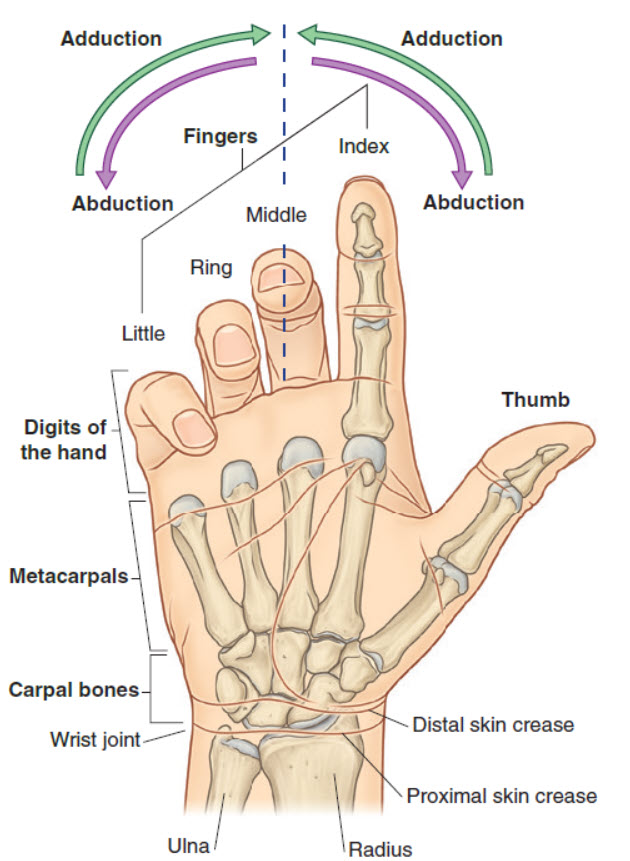 Parts:
Wrist = Carpus
Palm= Metacarpus
Digit = Phalanges

Palmar & Dorsal surfaces
Palmar skin= hairless thick with creases
Dorsal skin= thin hairy with prominent superficial veins
Resting fingers= semiflexed in an arc
Anatomical position= all extended
Carpal bones
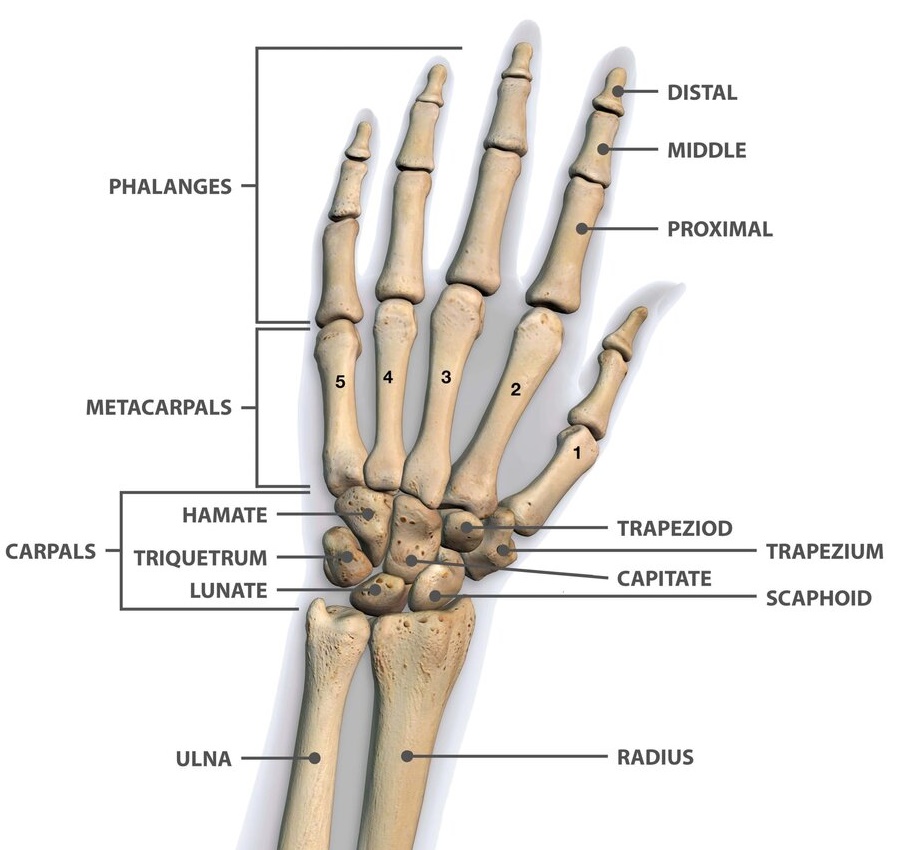 Proximal row:
Scaphoid
Lunate
Triquetrum
Pisiform
Distal row:
Trapezium 
Trapezoid
Capitate
Hamate
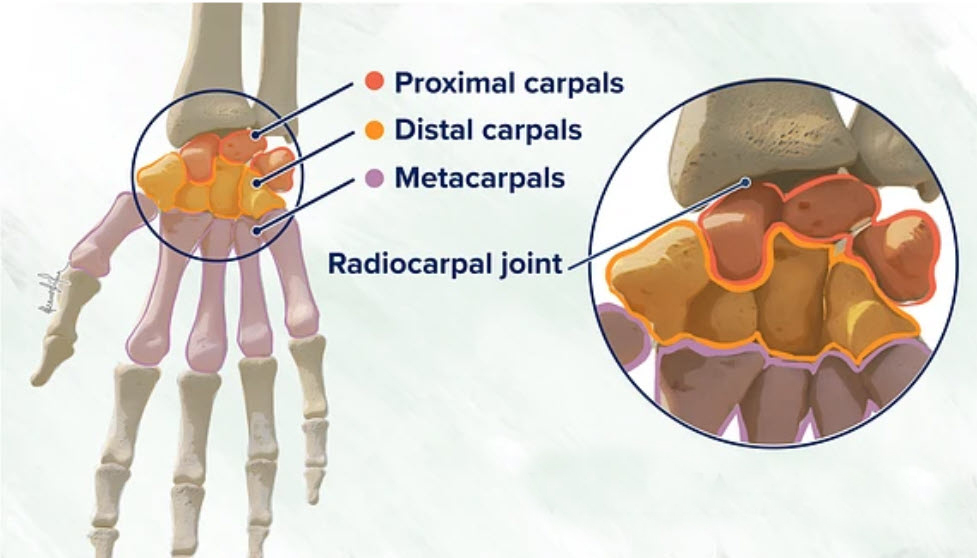 Carpal bones
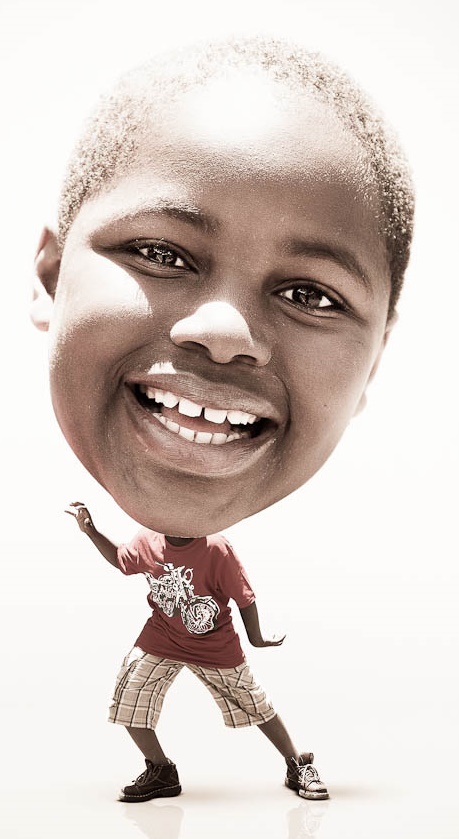 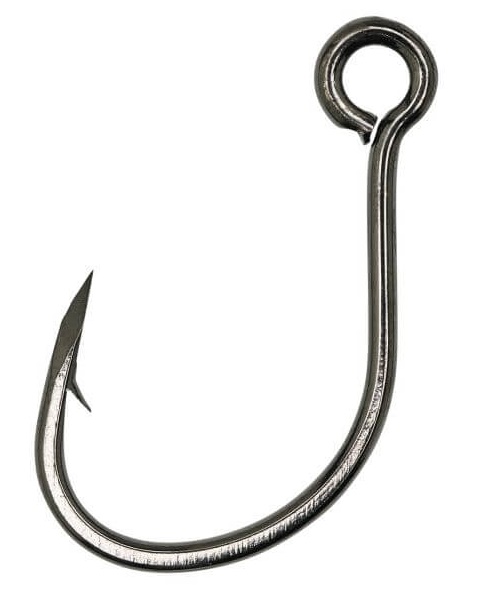 Proximal row:
Scaphoid: boat-shaped with ant. tubercle
Lunate: crescent-shaped
Triquetrum: 3-sided
Pisiform: Seasamoid Pea-like on top of triquetrum
Distal row:
Trapezium: Irregular 4-sided with ant. tubercle
Trapezoid: regular 4 sided
Capitate: largest one 
Hamate: has ant. hook
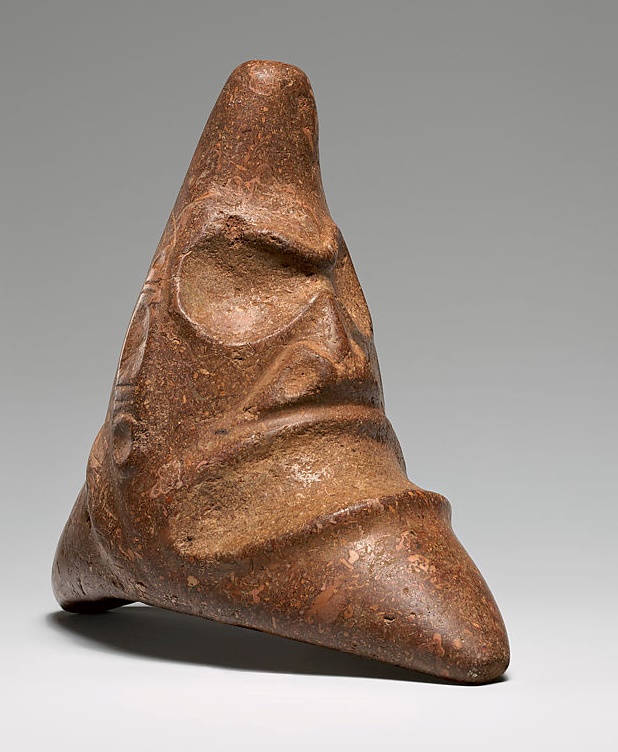 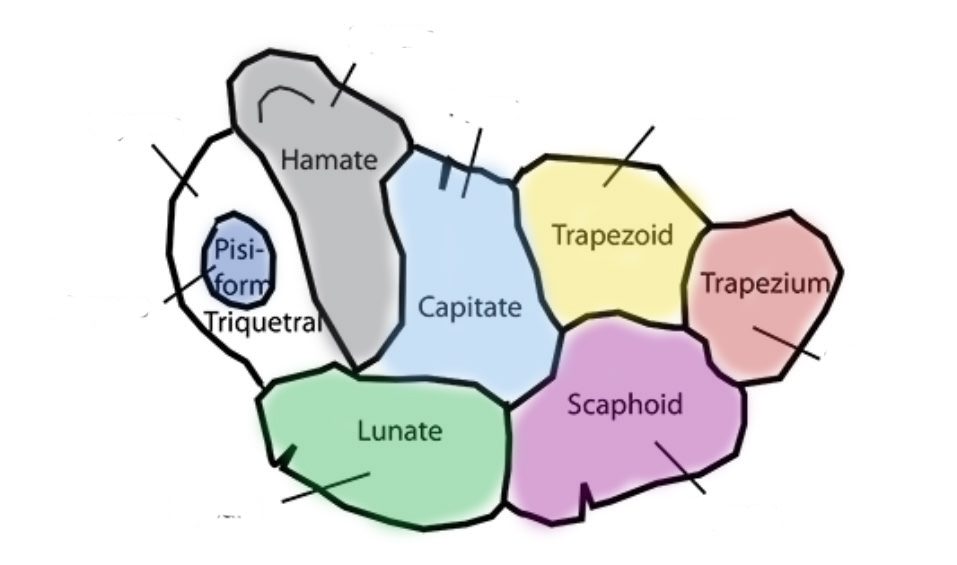 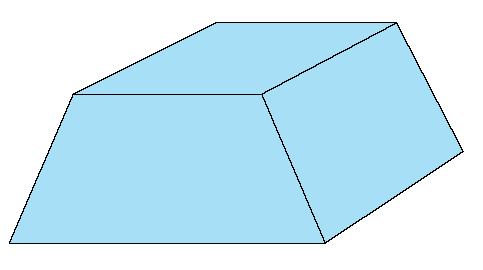 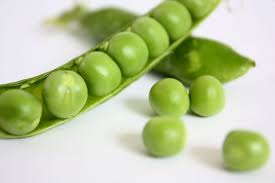 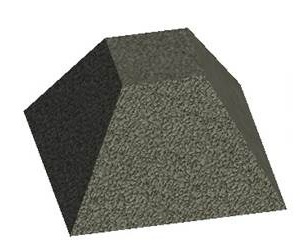 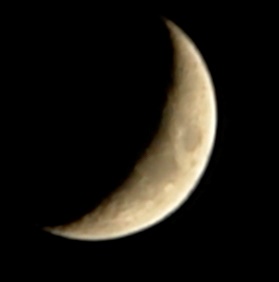 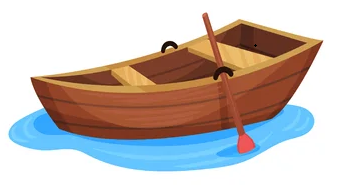 Carpal arch
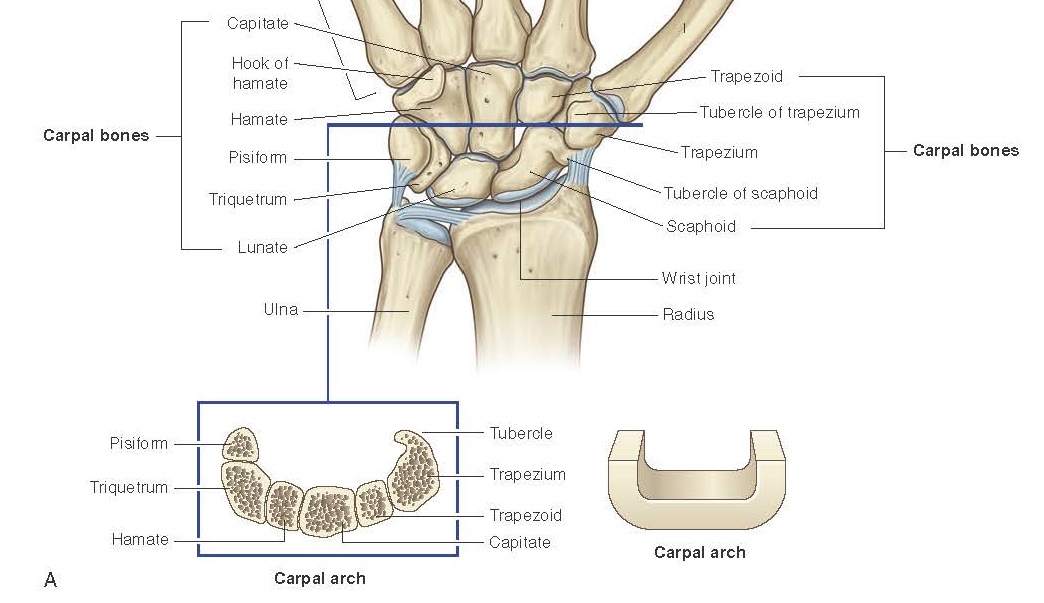 Anterior projections:
Laterally: Tubercles of scaphoid & trapezium
Medially: Pisiform & hook of hamate
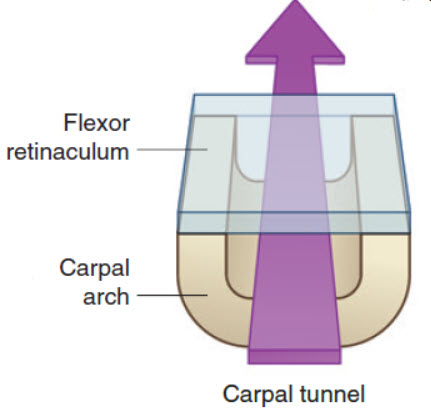 The Flexor retinaculum & Carpal Tunnel
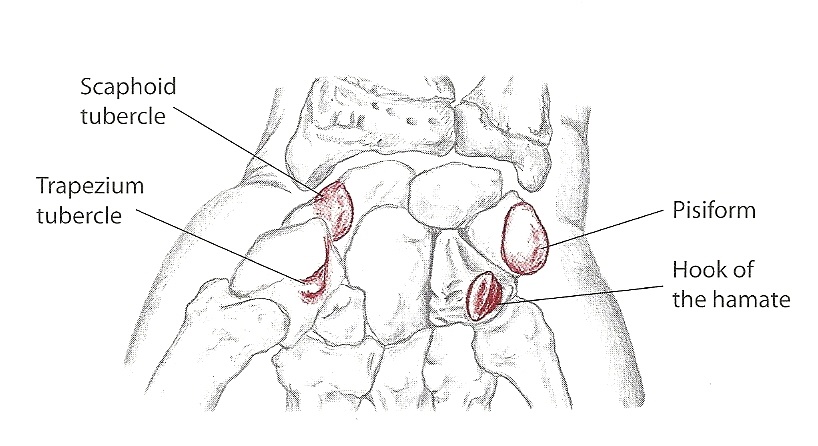 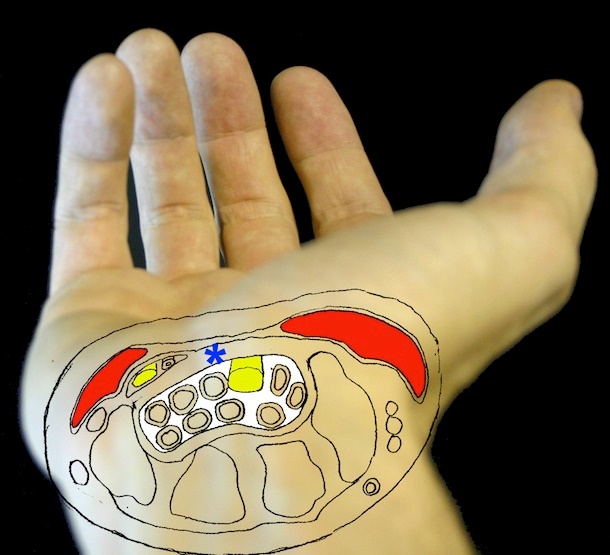 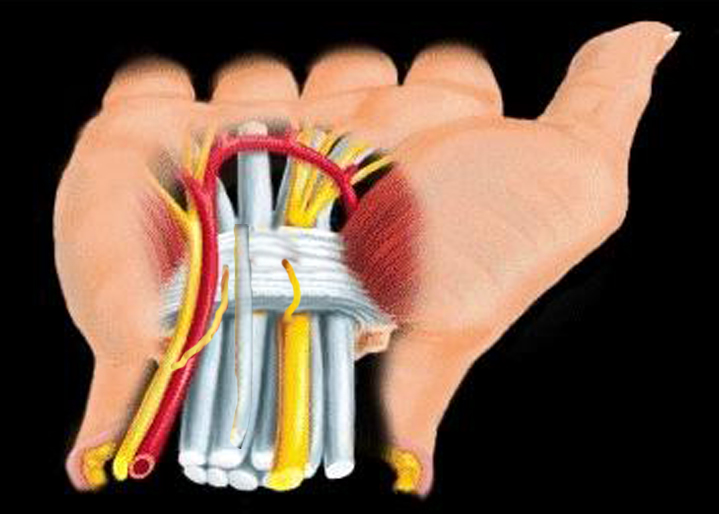 Flexor retinaculum of the wrist
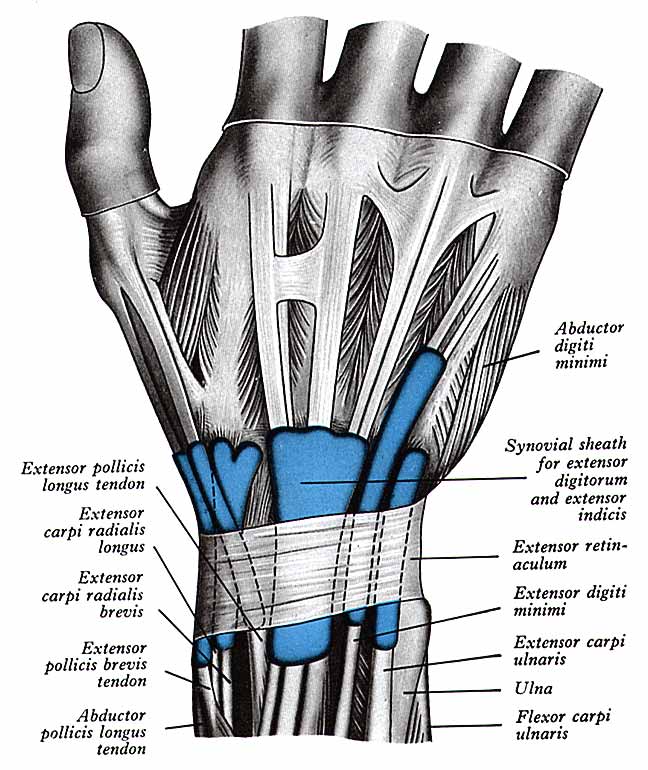 Extensor retinaculum of the wrist
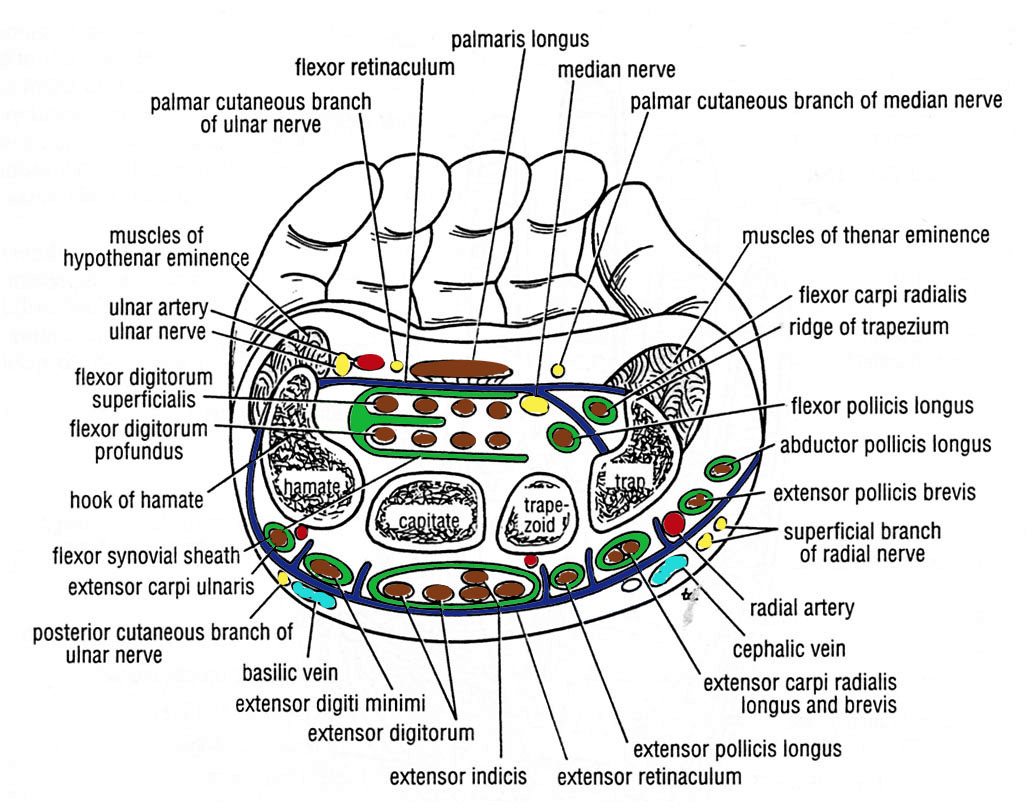 Flexor retinaculum & Carpal tunnel structure arrangement:

A. Superficial (Anterior): 
Ulnar n. 	2. Ulnar a.
3. Palmar cut. br. of ulnar nerve
4. Palmaris longus tendon
5. Palmar cut. br. of median n.

B. Deep (posterior):
FDS 4 tendons
FDP 4 tendons
FPL tendon
FCR tendon (isolated)
Median nerve
Thank you
Thanks to your commitment and strong work ethic, we know next year will be even better than the last. 
We look forward to working together.
Contoso    
sales@contoso.com
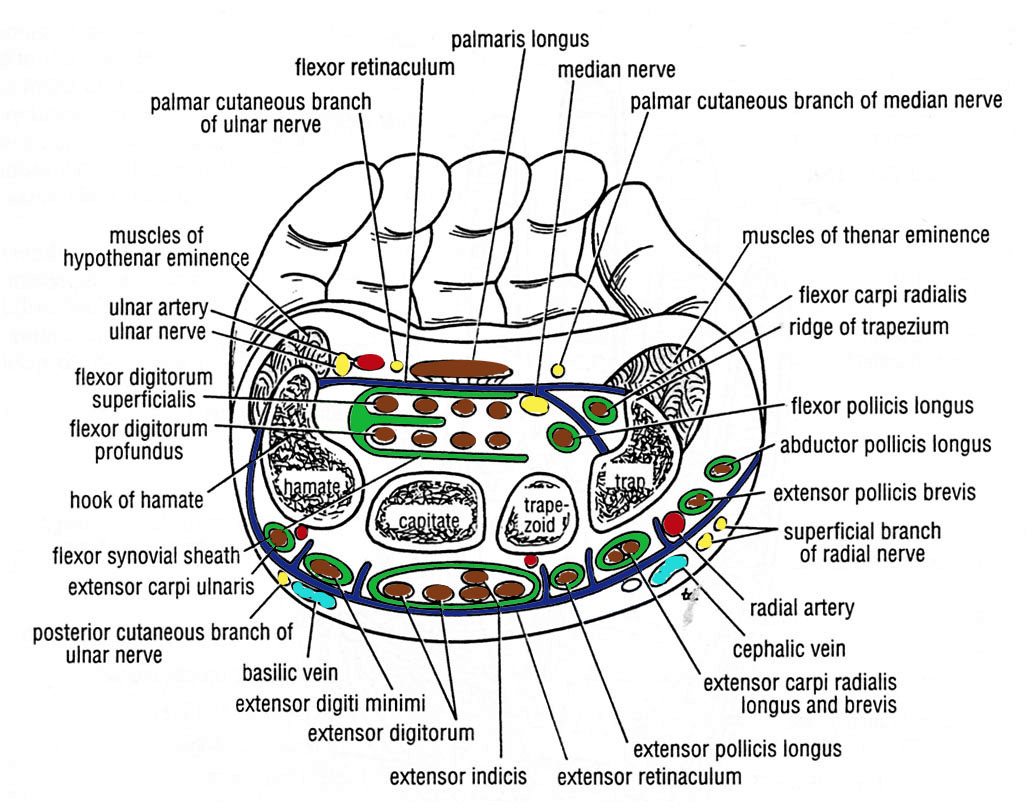 Extensor retinaculum structure arrangement:

A. Superficial (Posterior): 
Dorsal cut. br. of ulnar nerve
2. Basilic vein
3. Cephalic vein
4. Superficial br. Of radial nerve

B. Deep (posterior):
ECU tendon
EDM tendon
ED (4)+EI (1)
EPL tendon
ECRL & ECRB
APL+EPB+RA
Thank you
Thanks to your commitment and strong work ethic, we know next year will be even better than the last. 
We look forward to working together.
Contoso    
sales@contoso.com
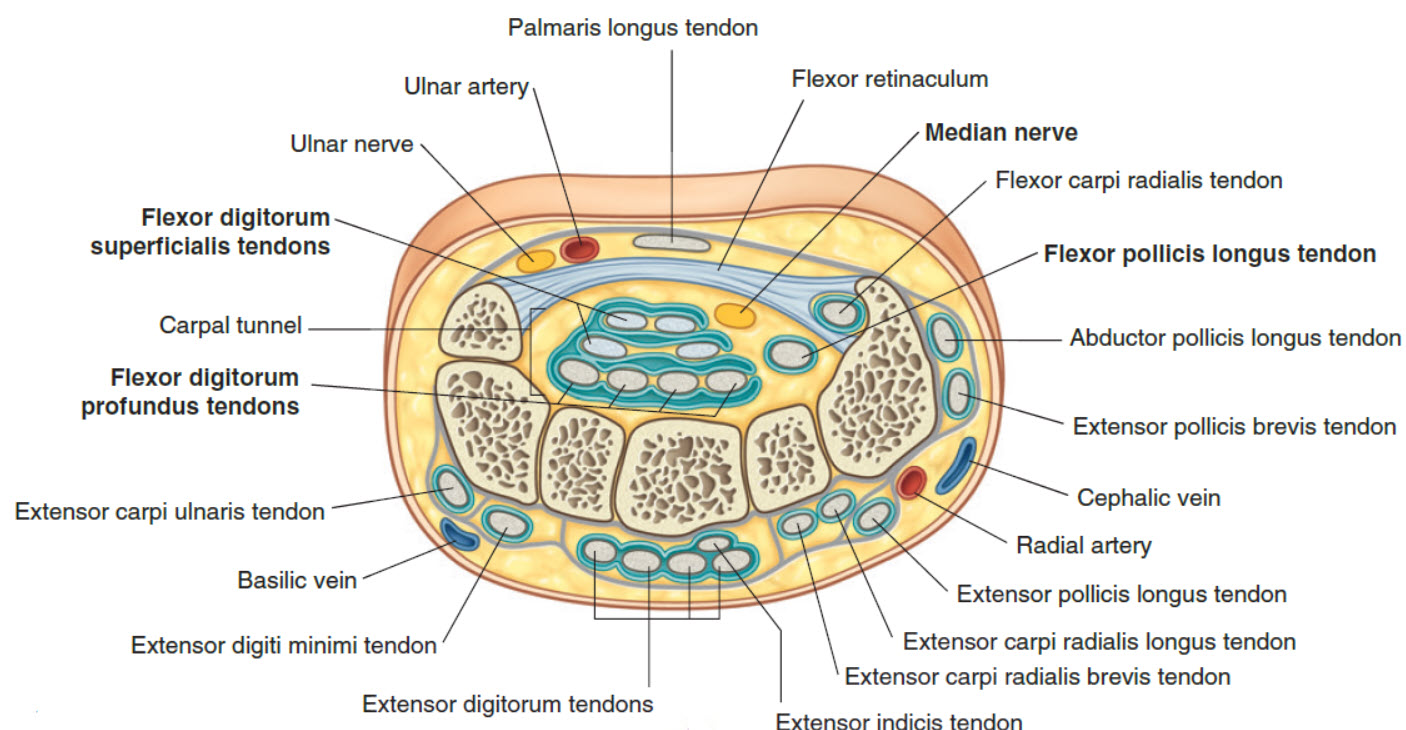 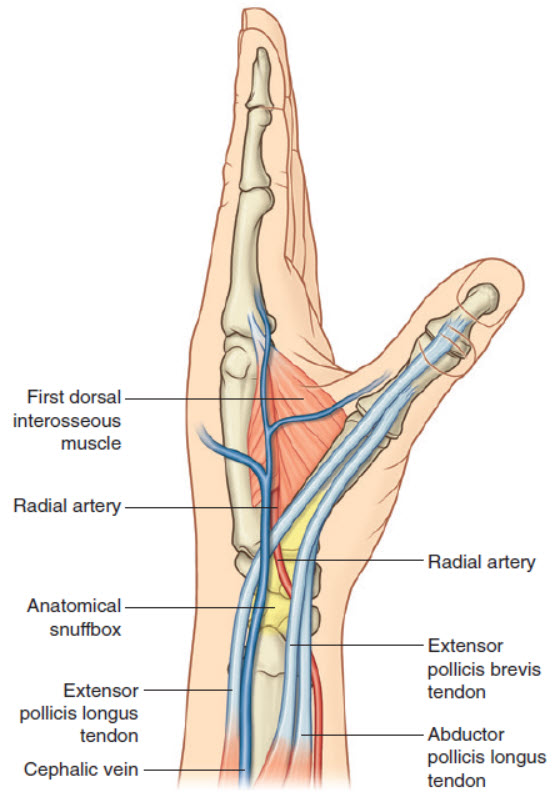 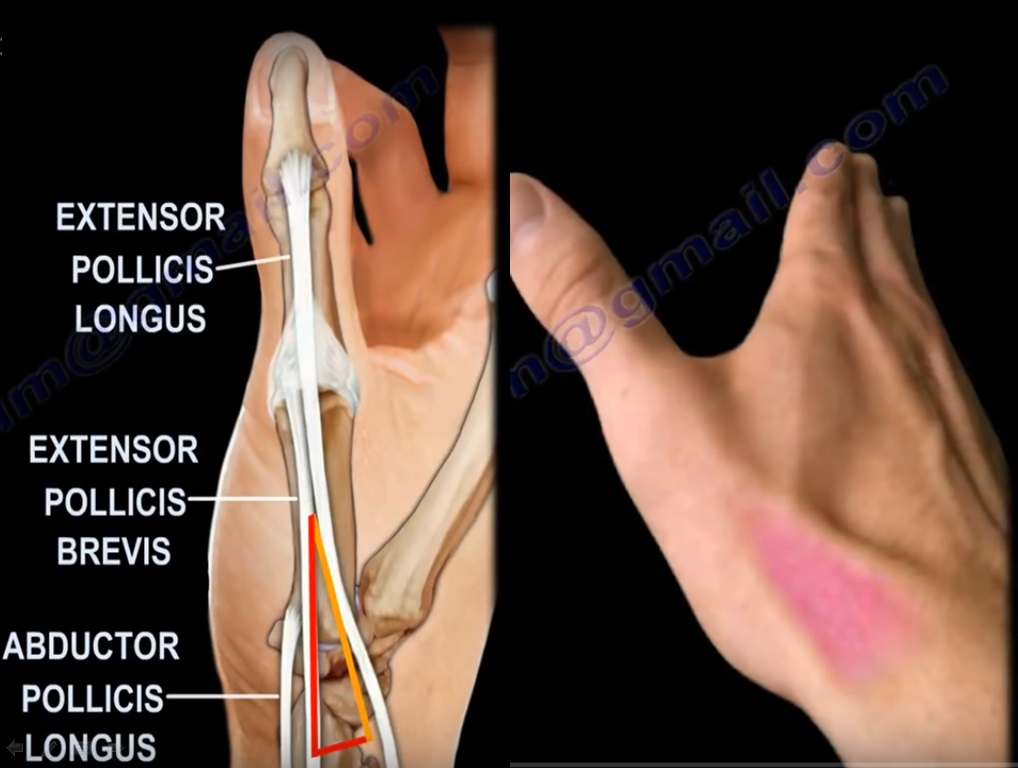 The Anatomical snuff-box* Boundaries: EPL (medially) , EPB & APL (laterally)*Floor: Scaphoid & trapezium*Contents: Radial a., Superficial branch of radial nerve, Cephalic v.
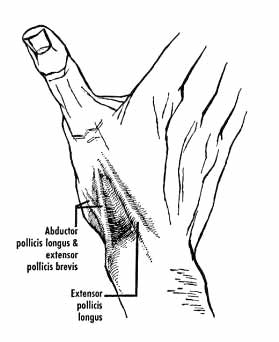 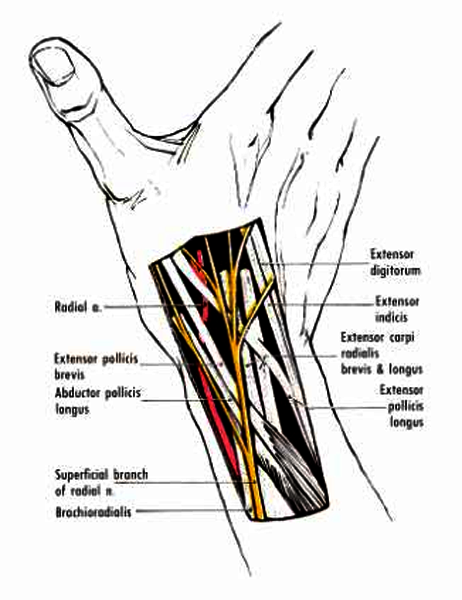 The Anatomical snuff-box* Boundaries: EPL (medially) , EPB & APL (laterally)*Floor: Scaphoid & trapezium*Contents: Radial a., Superficial branch of radial nerve, Cephalic v.
Joints
Radiocarpal (wrist)= 
radial styloid process Scaphoid & Lunate (Ellipsoid)
Intercarpal (Plane)
Carpometacarpal (Plane EXCEPT thumb: Saddle)
Intermetacarpal (Plane)
Metacarpophalangeal (Condylar)
Proximal & distal interphalangeal (Hinge)
The wrist articulation& Ligaments
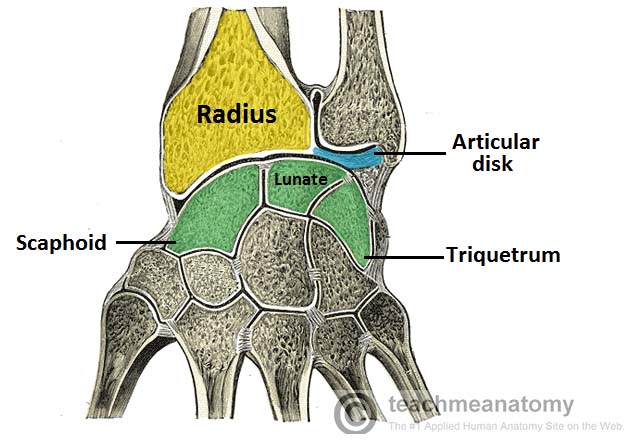 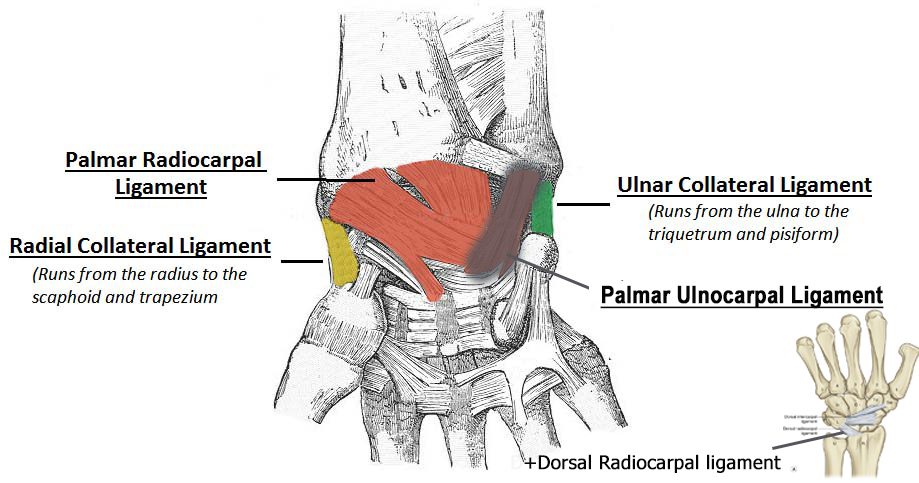 Wrist movements
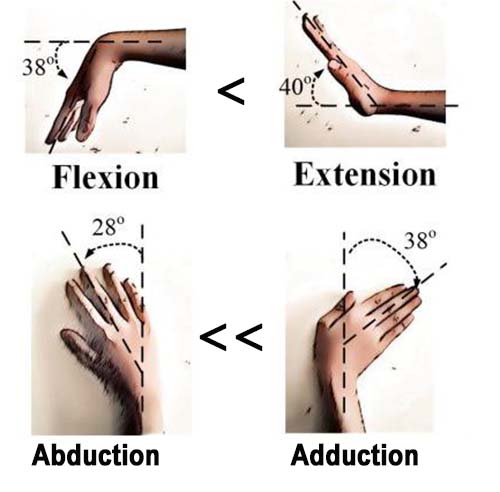 Flexion:
FCR, PL, FCU, FDS, FDP, FPL

- Extension:
ECRL, ECRB, ED, EI, EDM, ECU, EPL, EPB

- Abduction:
FCR, ECRL, ECRB, FPL, APL

- Adduction:
FCU, ECU
Carpometacarpal joint of the thumb
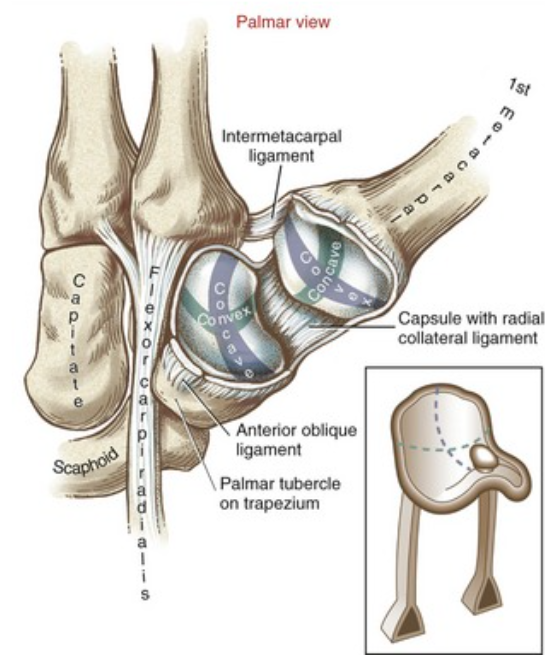 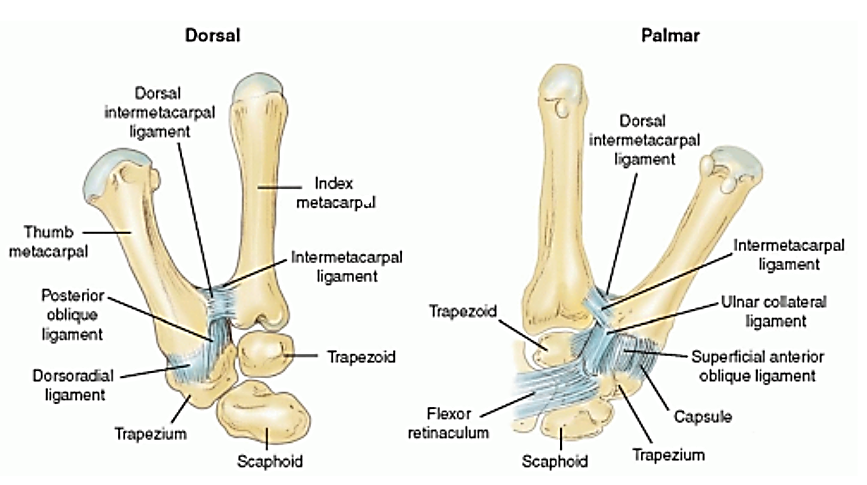 Carpometacarpal joint of the thumb
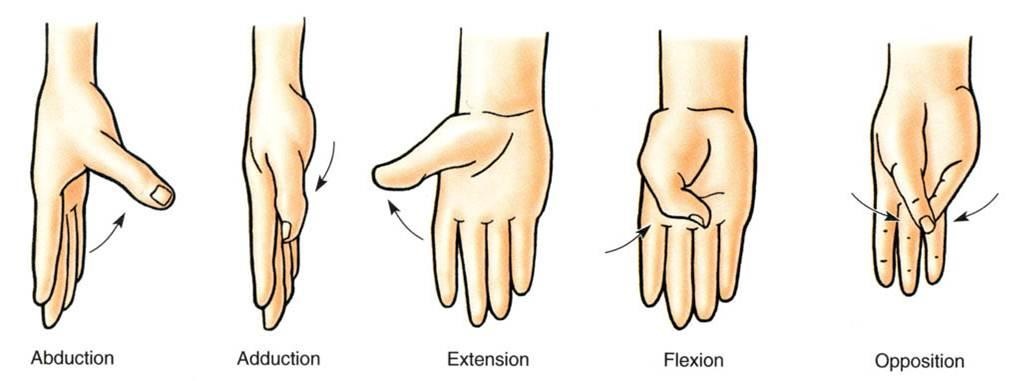 Adductor pollicis+
1st Palmar interosseous
FPL + FPB
Opponens pollicis +
Opponens digiti minimi
APL + APB
EPL + EPB
Metacarpophalangeal Joints
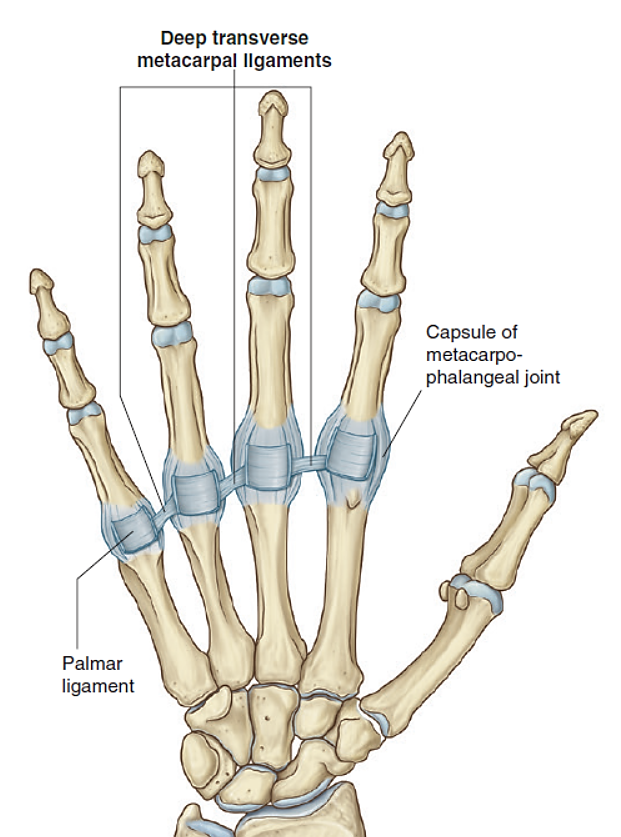 Condylar joints allowing:
Flexion, extension, abduction, adduction, limited (passive) rotation

Fibrous capsule thickened on the sides as collateral ligaments

- Palmar ligaments

- 3 Deep transverse metacarpal ligaments (between medial 4 fingers)
Interphalangeal Joints
Hinge joints allowing:
Flexion / Extension

Fibrous capsule thickened on the sides as collateral ligaments

- Palmar plates
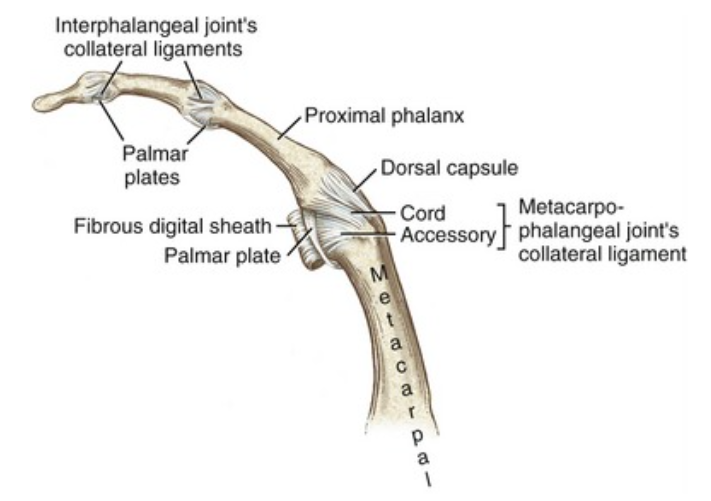